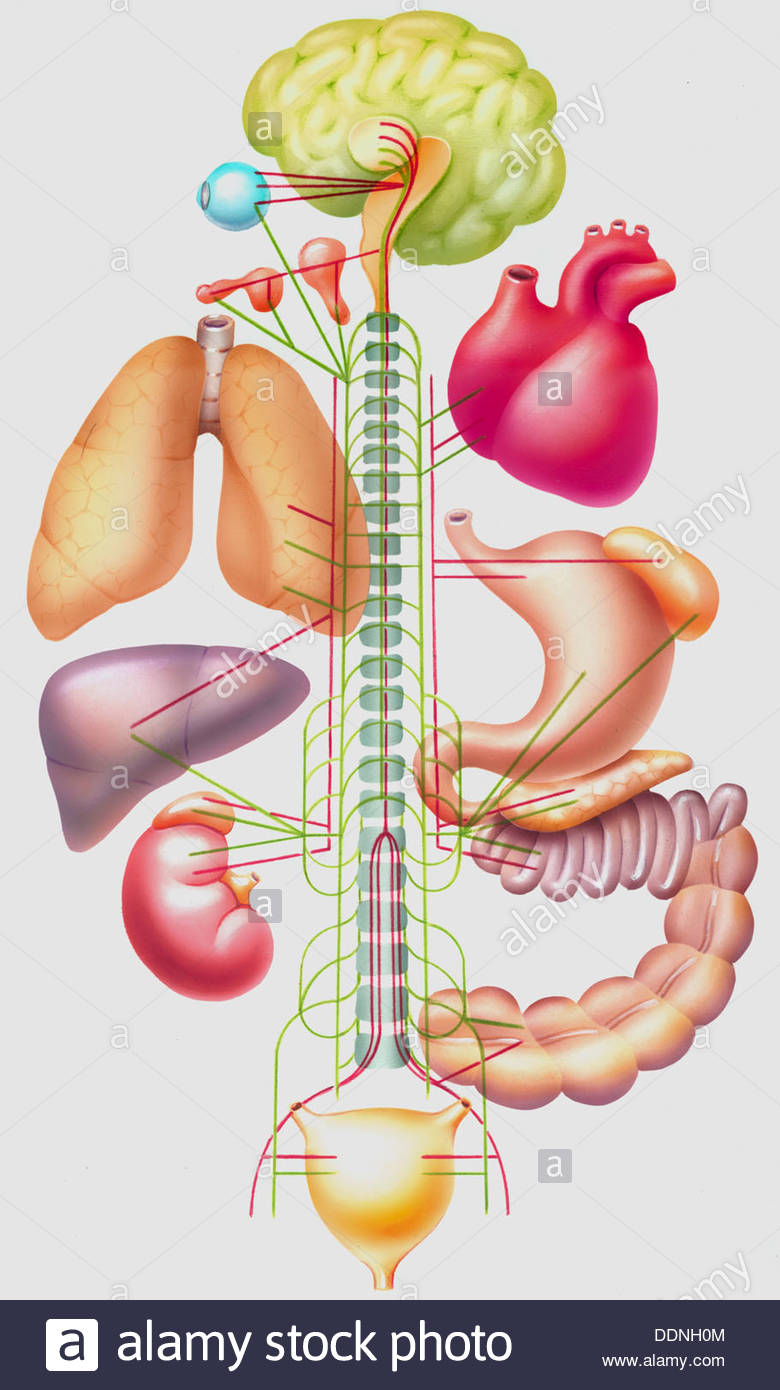 OTONOM SİNİR SİSTEMİFARMAKOLOJİSİ
Arzu Onay-Beşikci
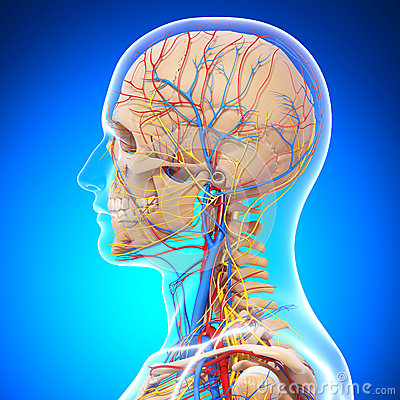 Periferik Sinir Sistemi
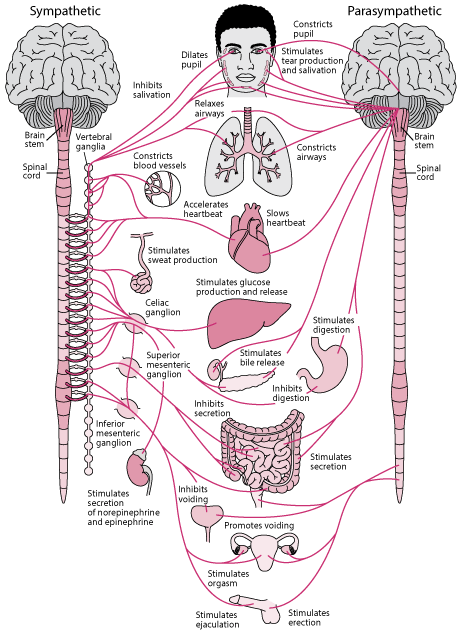 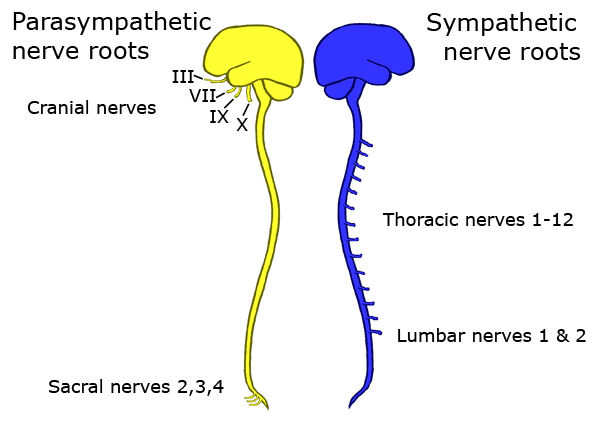 Otonom Sinir Sistemi
3 temel fonksiyon:
	1. kalp atım hızı düzenlenmesi
	2. salgı bezleri (….) 	
	3. düz kas (….) düzenlenmesi
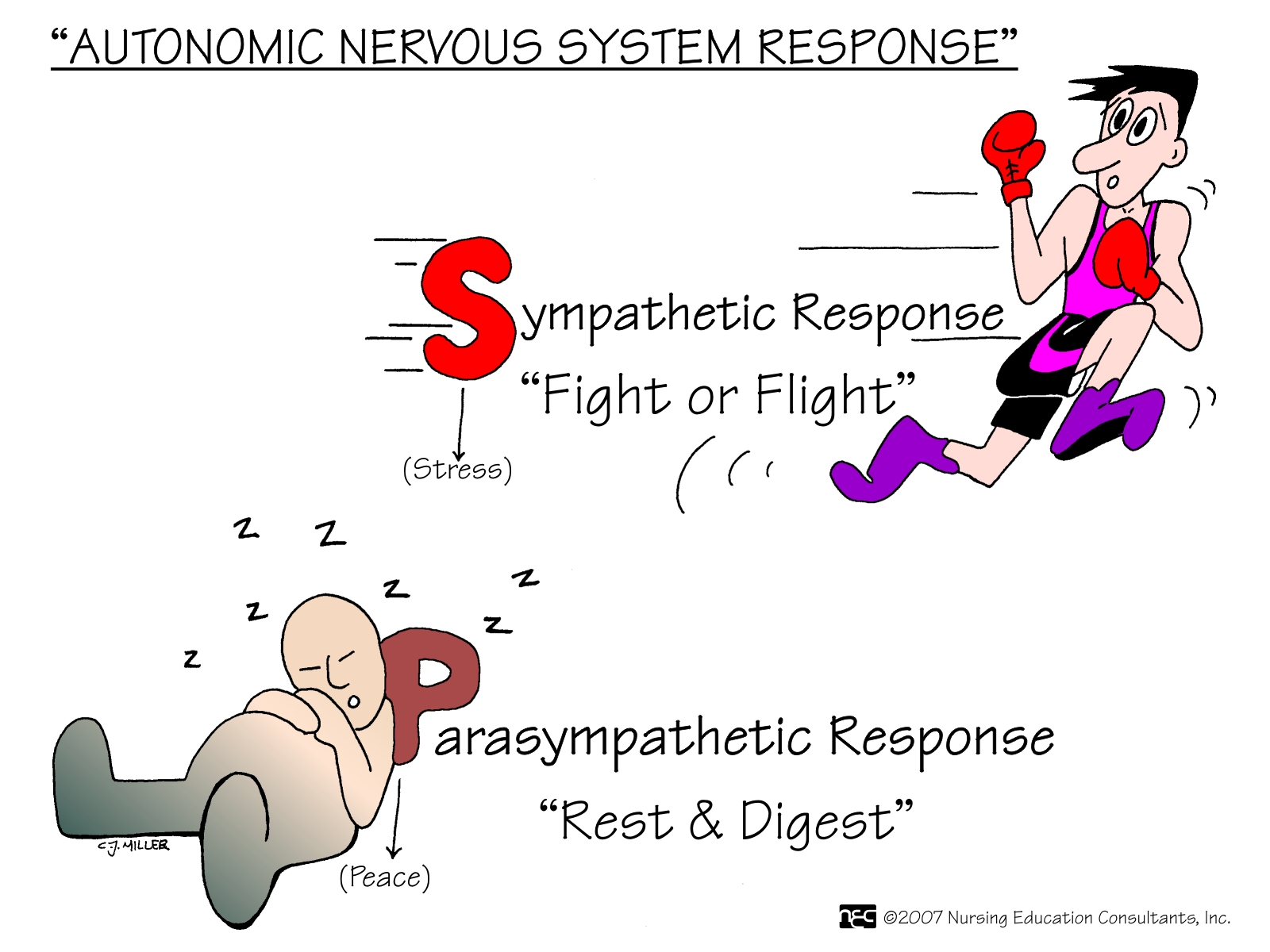 Bir organ bir ya da her iki sistemle birden düzenlenebilir
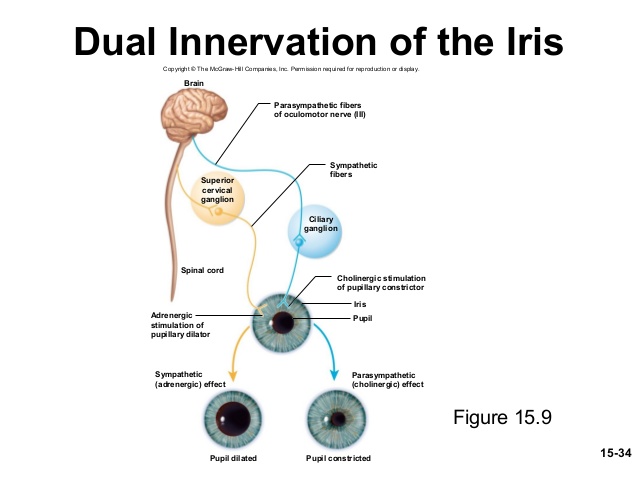 Parasempatik Sistem Fonksiyonları
Kalp atım hızı:  ya da ?
Mide asit sekresyonu:  ya da ?
Mesane boşalması:  ya da ?
Bağırsak boşalması:  ya da ?
Gözün yakını mı uzağı mı görmeye ayarlanması gerekir?
Göz bebeği?
Bronş düz kası ile ilgili fikir?
Parasempatik Sistem Fonksiyonları 
«housekeeping»
Kalp atım hızını azalt
Mide asit sekresyonunu artır
Mesaneyi boşalt
Bağırsakları boşalt
Gözü yakın görmeye ayarla
Göz bebeğini küçült
Bronş düz kaslarını kastır
Sempatik Sistem Fonksiyonları
Kardiyovasküler sistemi düzenleme
Vücut sıcaklığını ayarlama
«Kaç ya da kavga et» reaksiyonları oluşturma
(adjusts response to stress: trauma, fear, 
hypoglycemia, cold, and exercise)
Sempatik Sistem Fonksiyonları
 «Homeostatik»
Kalp atım hızı ve kan basıncı:  or ?
En çok kan nerde gerekli ? Cilt ya da iskelet kası?
Göz yakın görmeye mi uzak görmeye mi ayarlanır?
Göz bebeği?
Bronş düz kası ile ilgili fikriniz var mı?
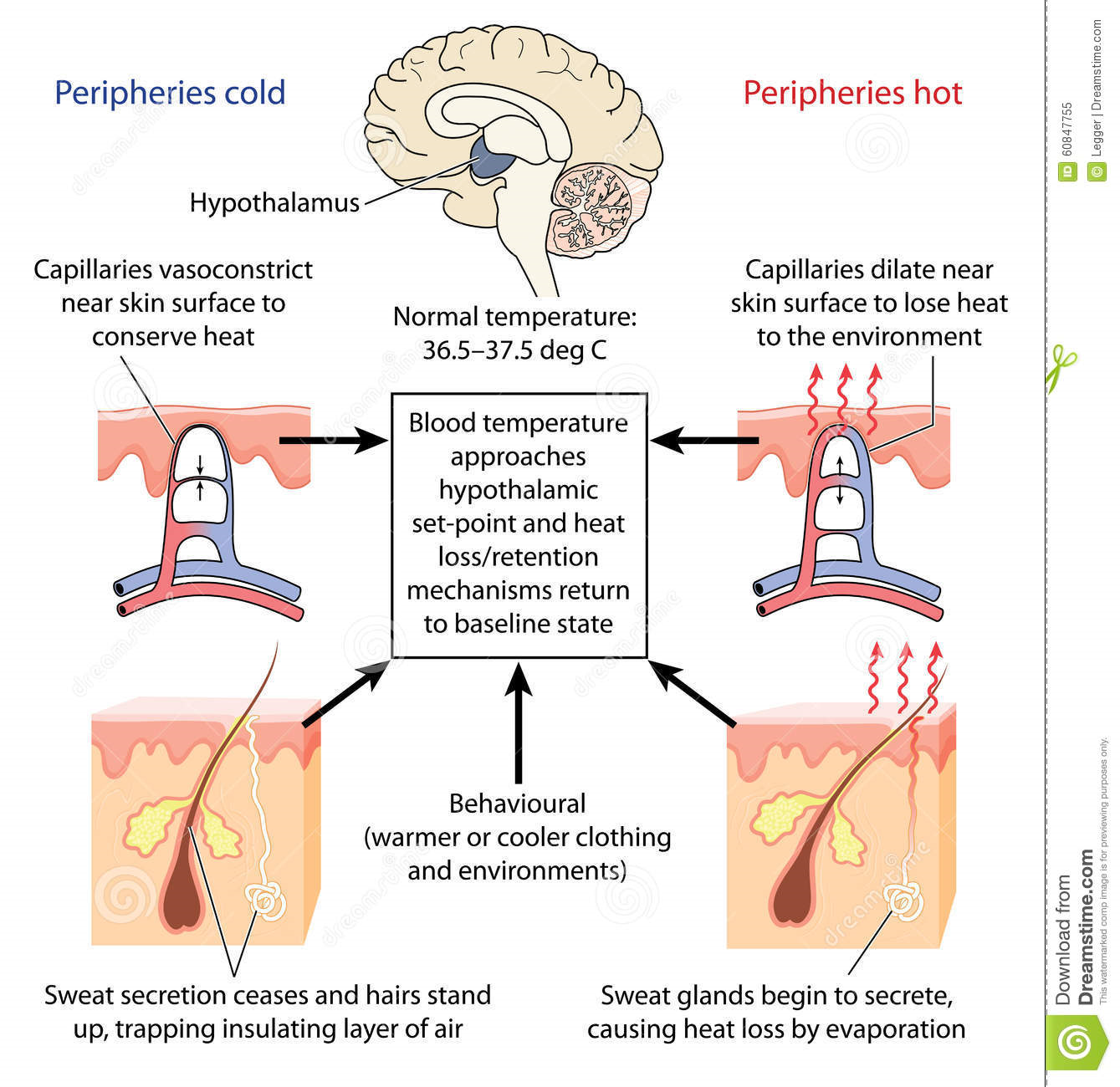 feedback düzenleme ne demek?
Farmakoloji perspektifinden, baroreseptör refleks OSS’nin en önemli feedback sistemi
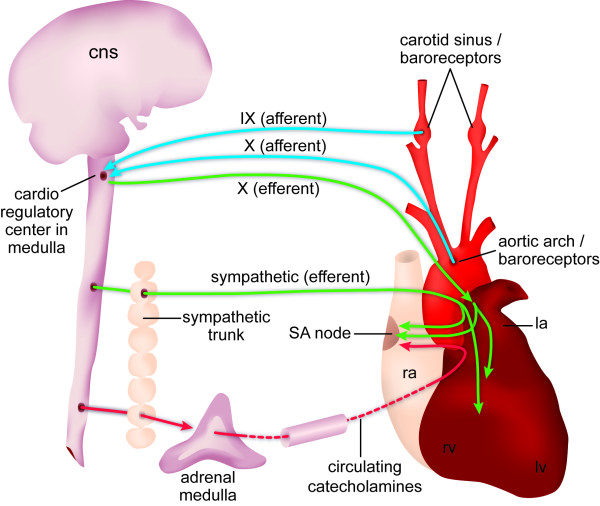 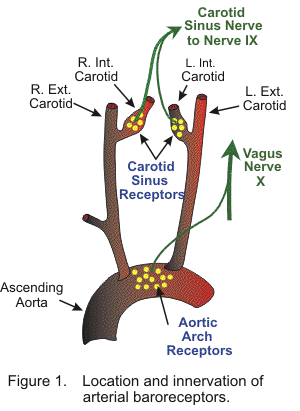 Baroreseptörler aortik ark ve karotid sinüste yerleşmiş nöronal yapılar

Kan basıncı değişimlerine ve kanın kimyasal kompozisyonuna duyarlı

Nörohormonal, kimyasal, postüral değişikliklerin aracılık ettiği kan basıncı değişikliğini vazomotor merkeze iletiyor
Baroreceptor reflex
Farmakolojik açıdan otonom tonus 
önemli bir kavram
Çoğu organda baskın tonus parasempatik
Vasküler sistem ise neredeyse tamamen sempatik sistemle düzenleniyor
Sempatik inervasyonu bloke edersem ne olur?
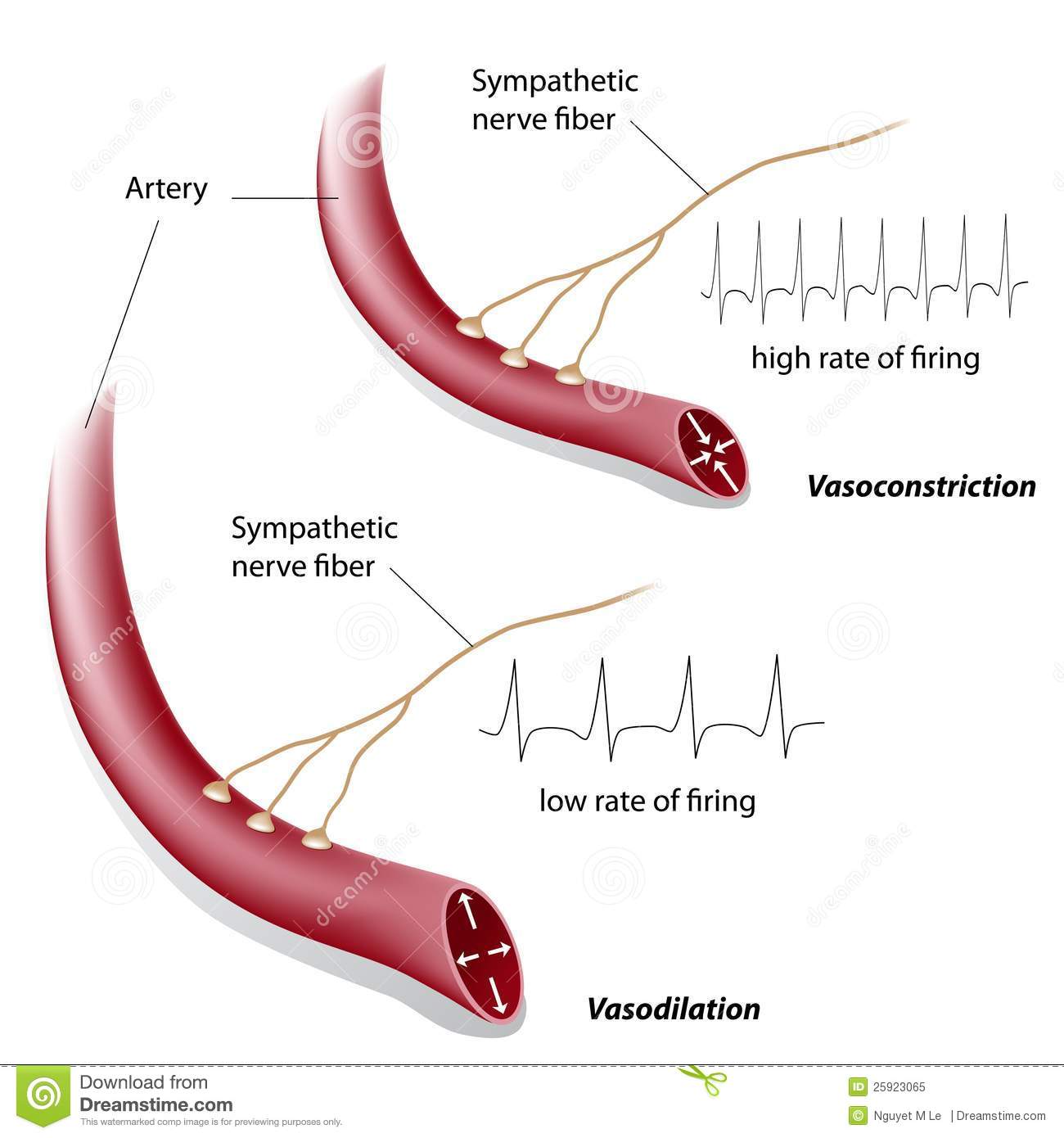 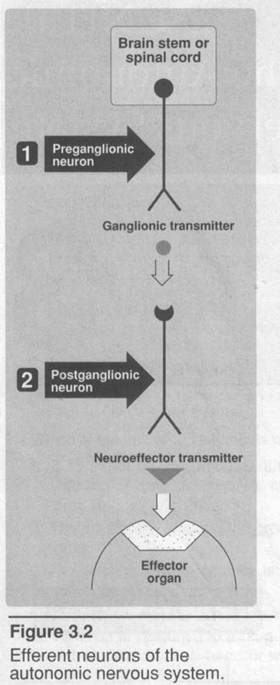 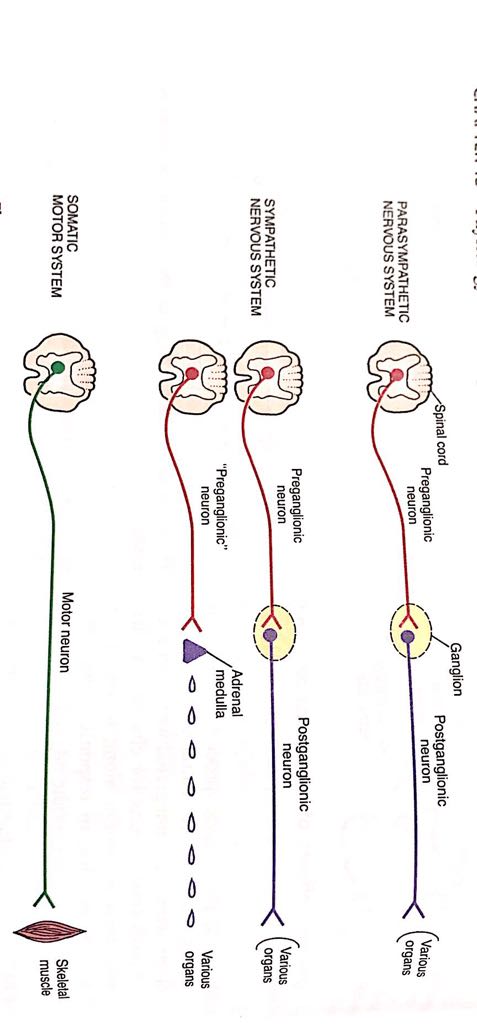 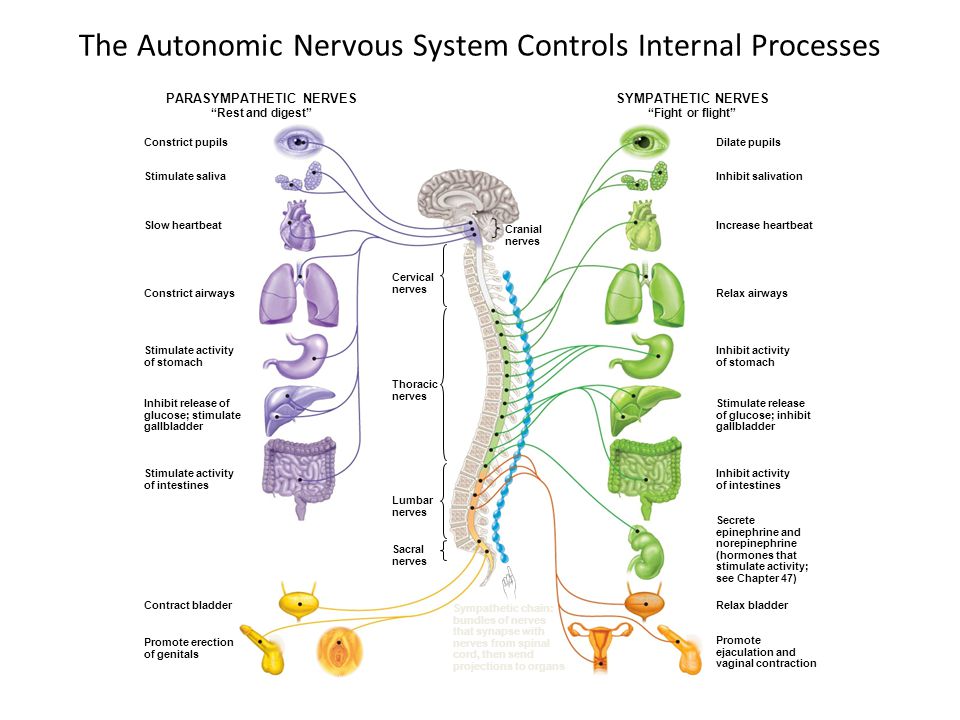 Periferik Sistemin Transmitterleri
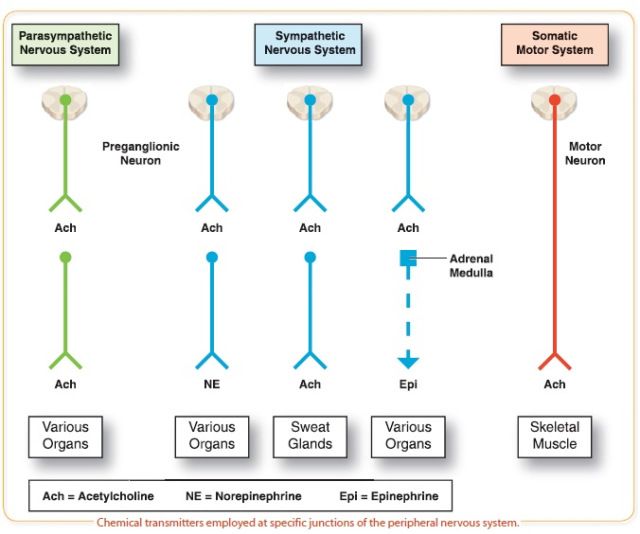 Periferik Sistemin Transmitterleri
Asetilkolin
Norepinefrin
Epinefrin
Dopamin
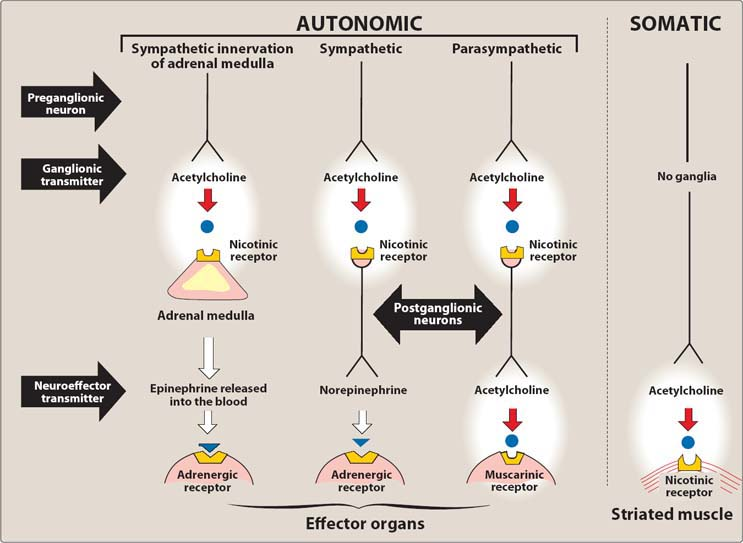 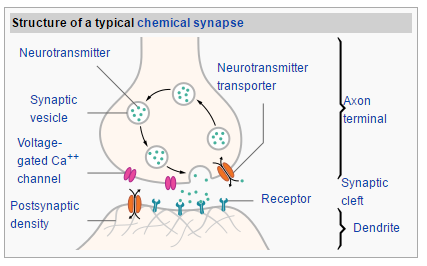 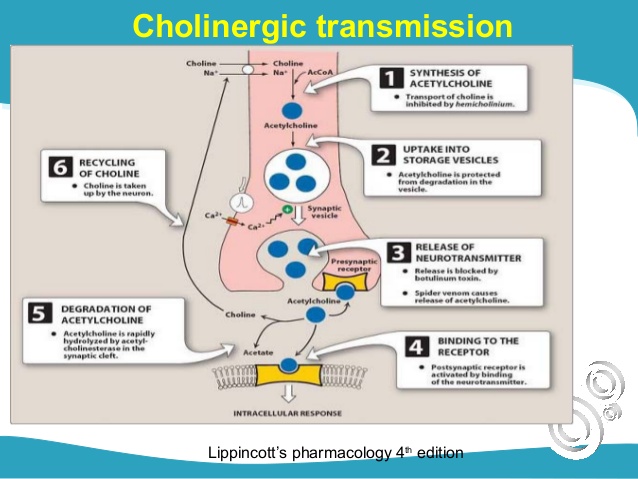 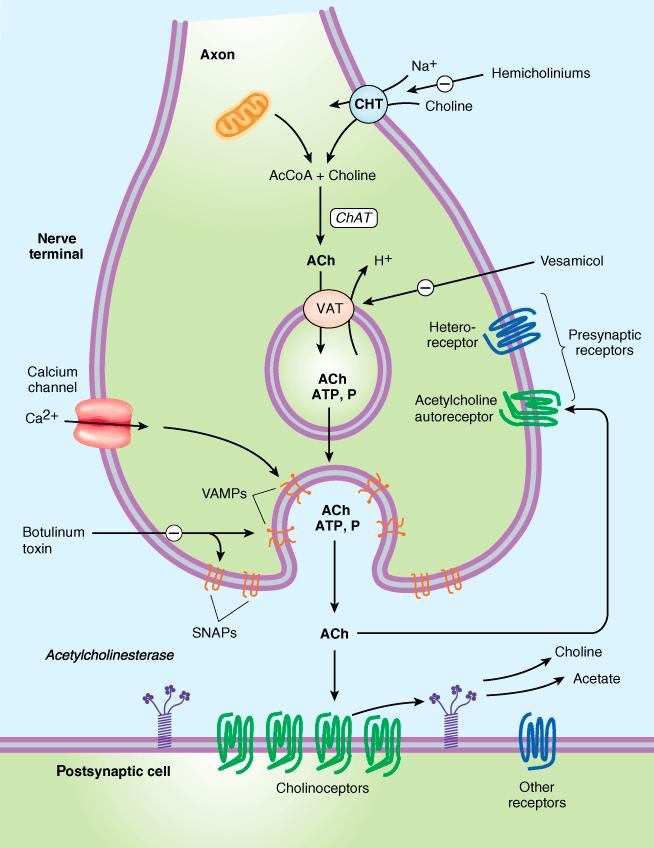 ACh 
LIFE CYCLE
Periferik Sinir Sistemi Reseptörleri
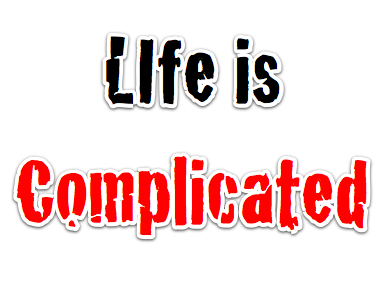 Cholinergic receptors
Adrenergic receptors
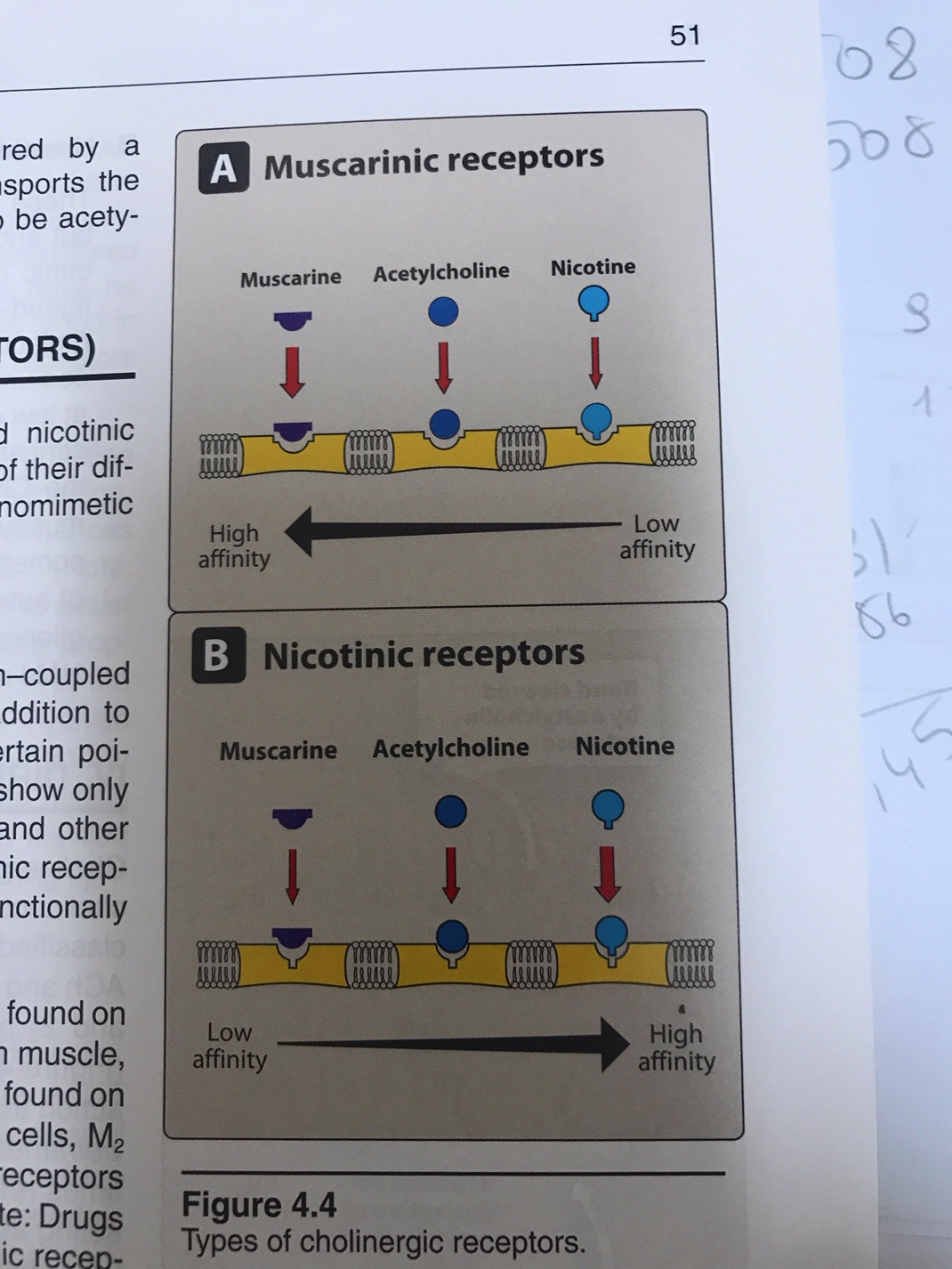 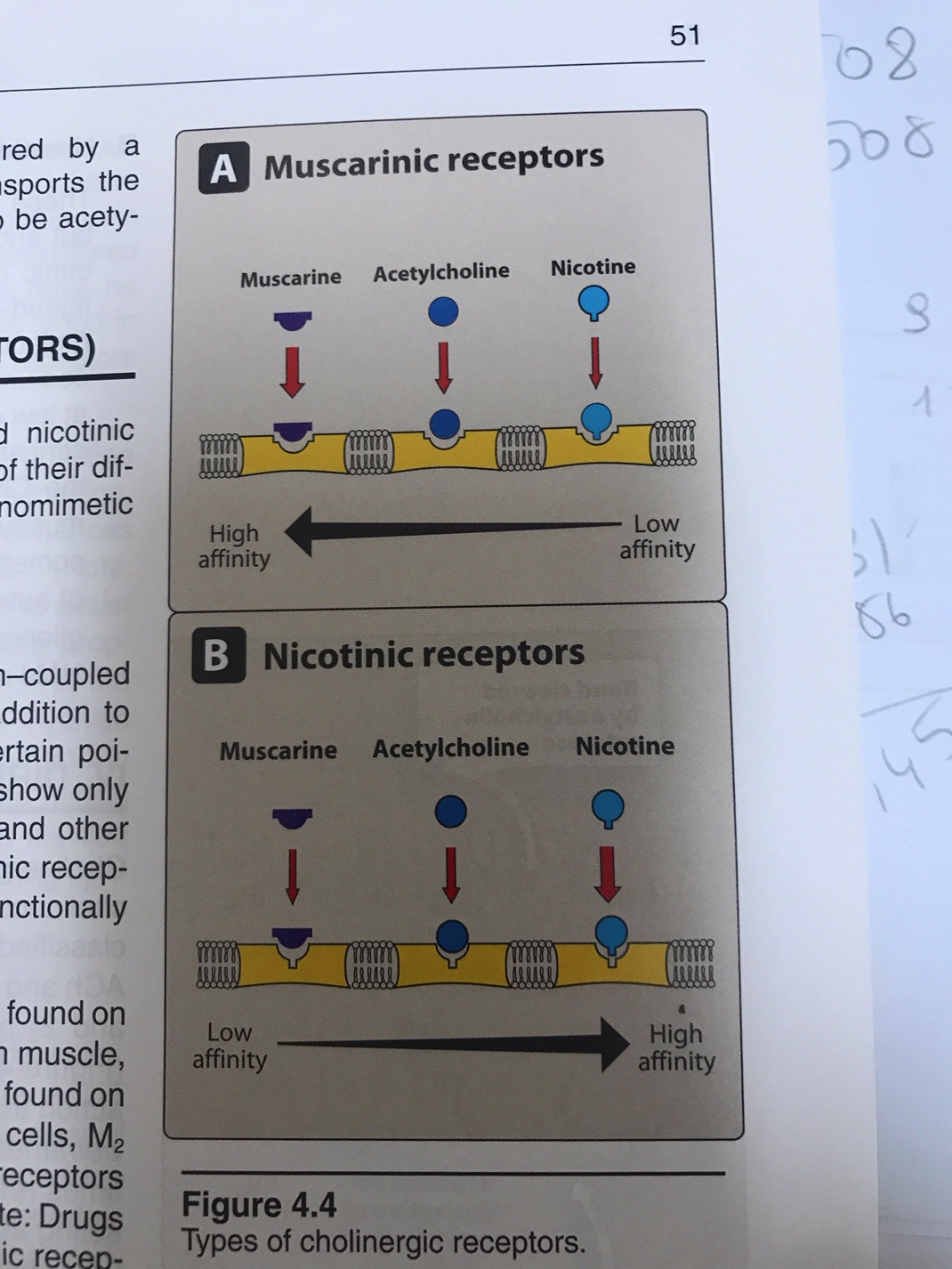 Kolinerjik Reseptör Alttipleri
NikotinikN
NikotinikM
Muskarinik
M1, M2, M3, M4, M5…
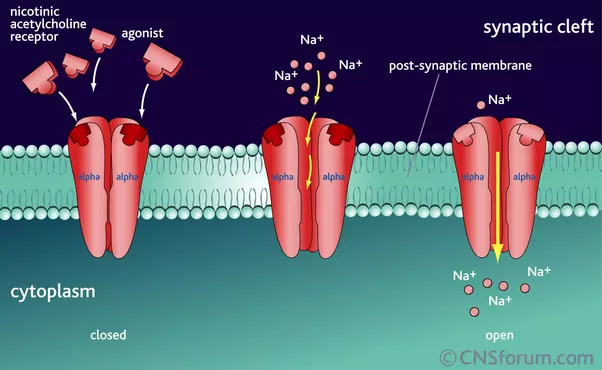 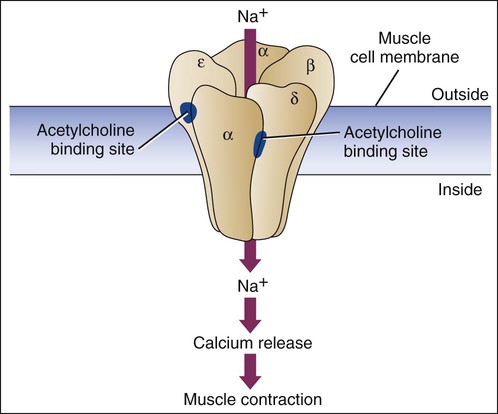 NM
NN
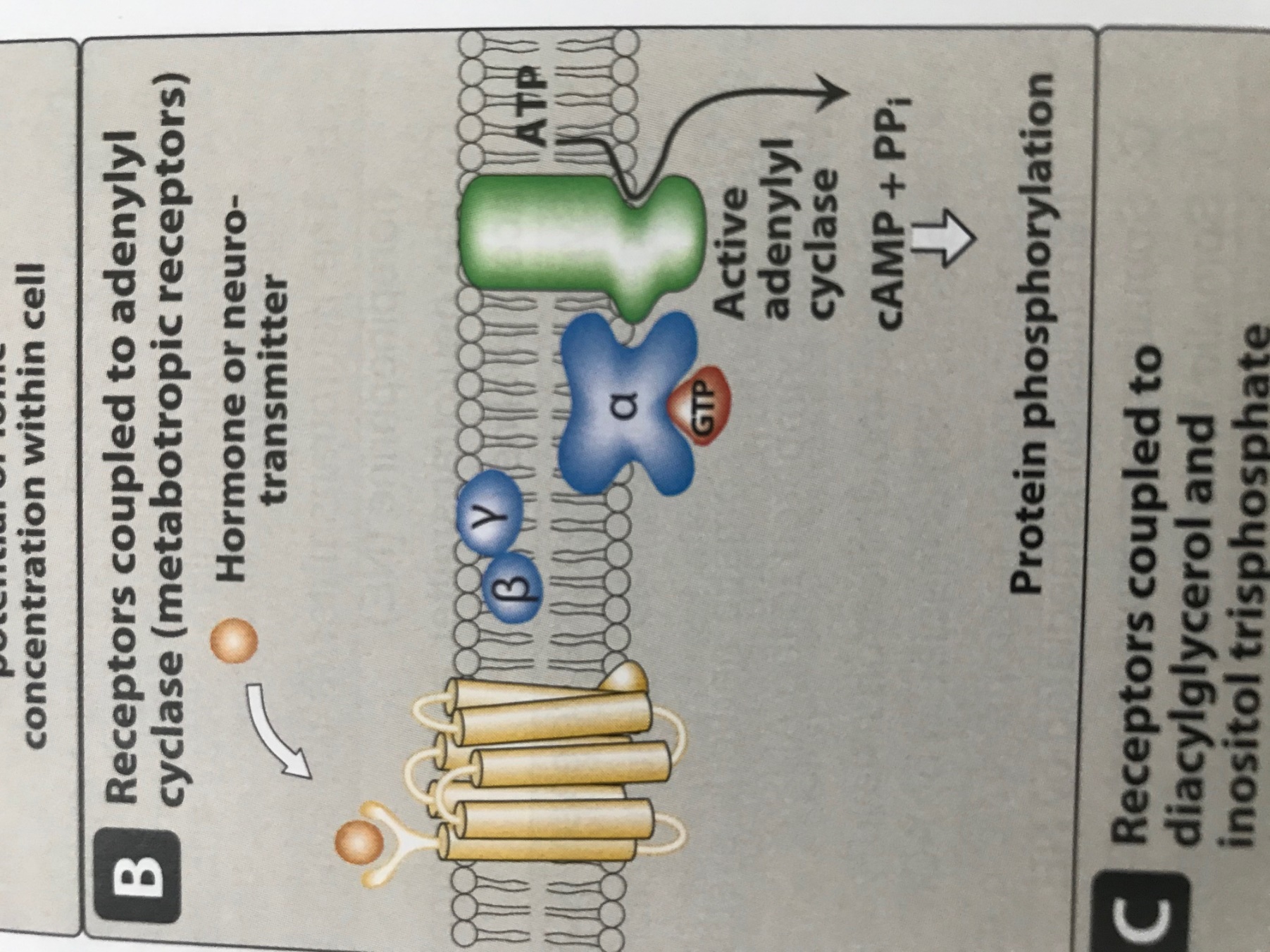 Tüm
adrenerjik ve kolinerjik muskarinik reseptörler  GPCR
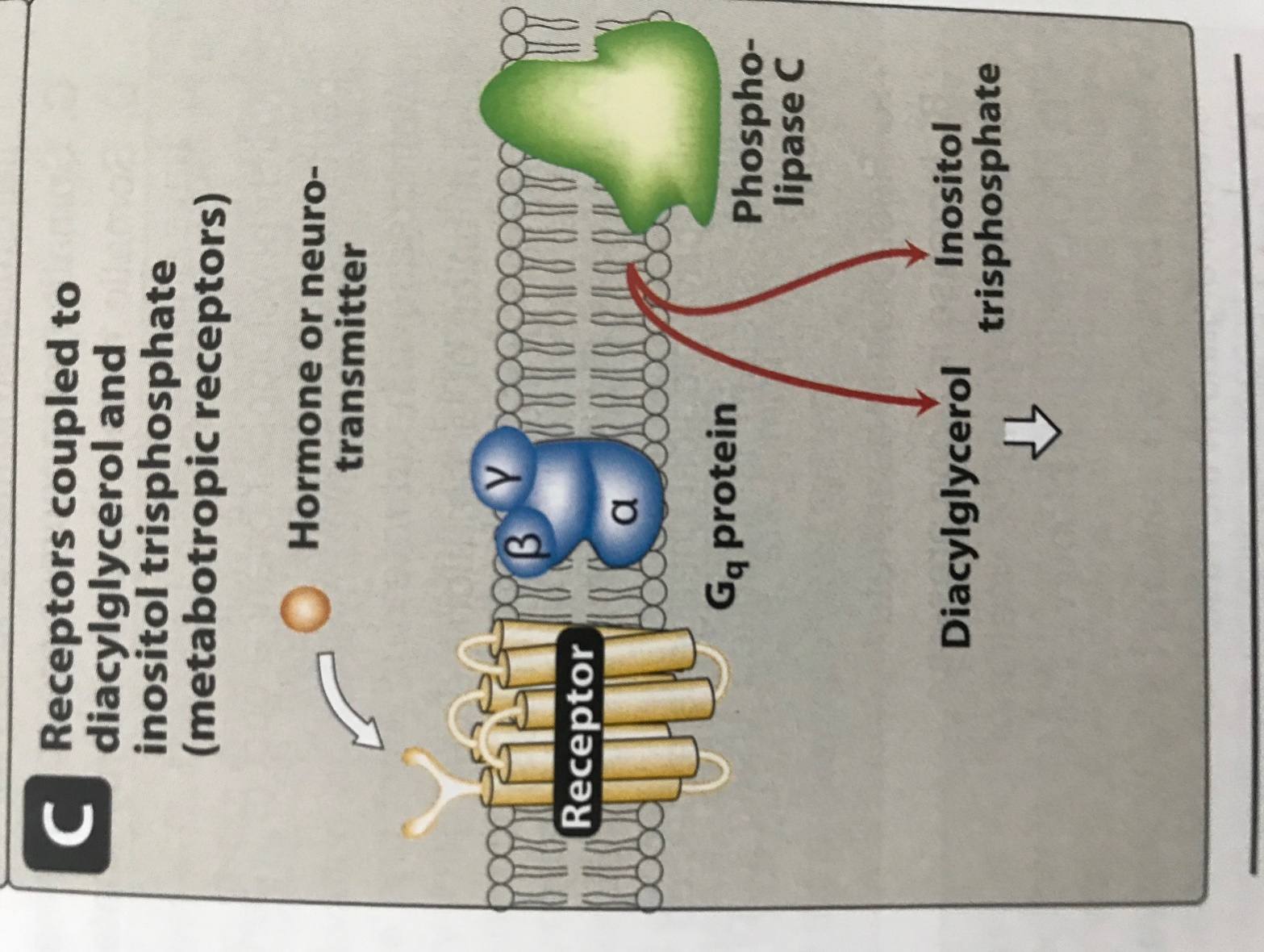 Q3. Farmakoloji perspektifinden ,
reseptör alt tipleri ne işe yarar?
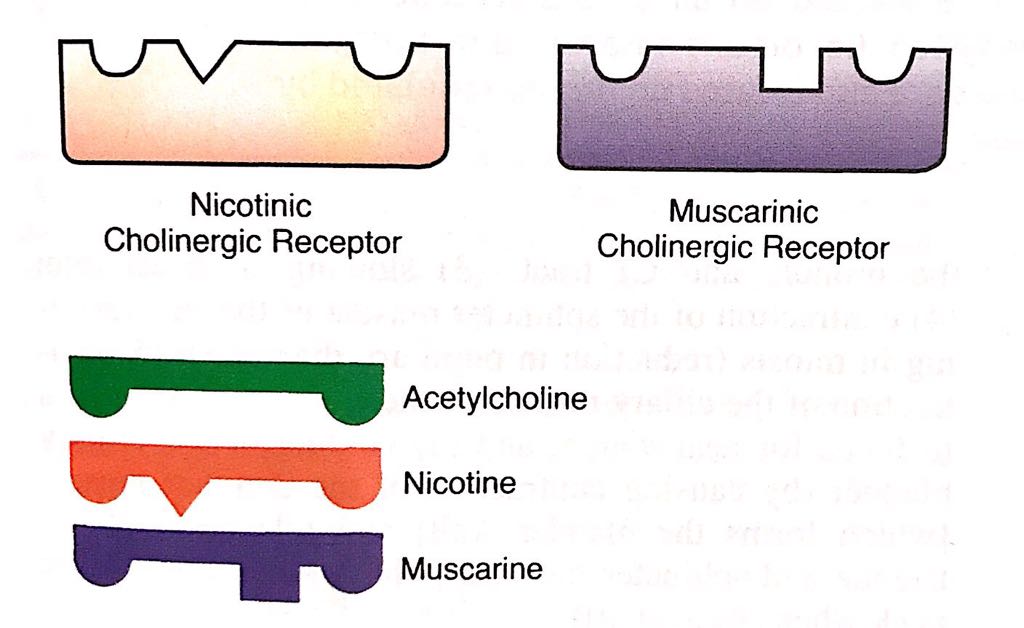 Agonist yapısı ve selektivite
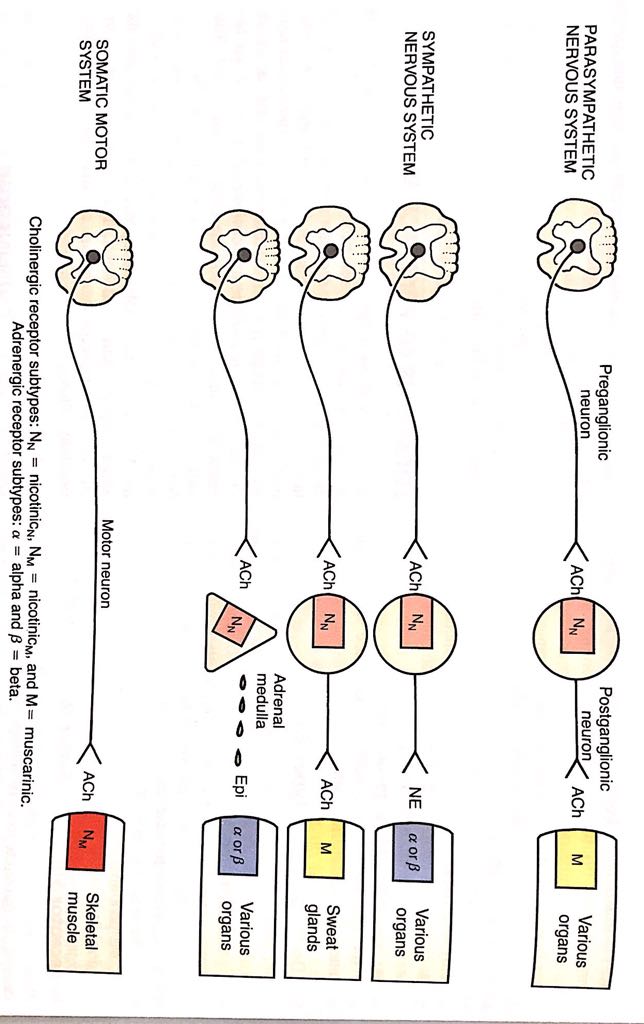 Kolinerjik ve adrenerjik reseptör alttipleri nerelerde bulunur?
Q. NN reseptörleri aktive olduğunda neler olur?
Hem sempatik hem parasempatik gangliyonlarda 
transmisyon 
Adrenal medulladan epinefrin salıverilir
Q. NN reseptörleri BLOKE edilirse neler olur?
Q. NM reseptörleri aktive olduğunda neler olur?
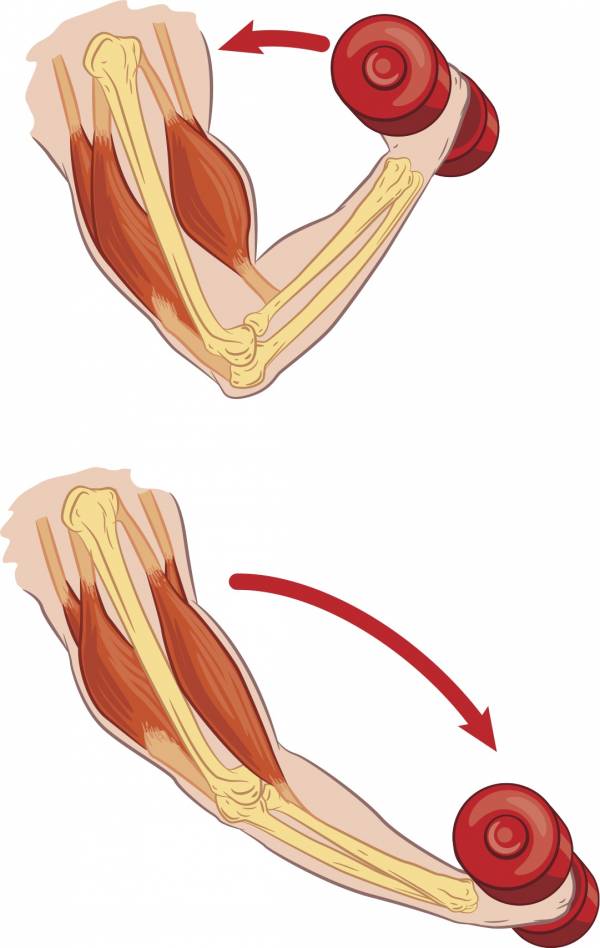 iskelet kası kasılır
Q. NM reseptörleri BLOKE edilirse neler olur?
Q. M reseptörleri aktive olursa neler olur?
 glandular sekresyonlar
bronşlar ve GI düz kaslar kasılır
kalp atımı yavaşlar
miyozis ve göz yakın görmeye ayarlanır
idrar
Q. M reseptörleri BLOKE edilirse neler olur?
Contraction of ciliary muscle in the eye
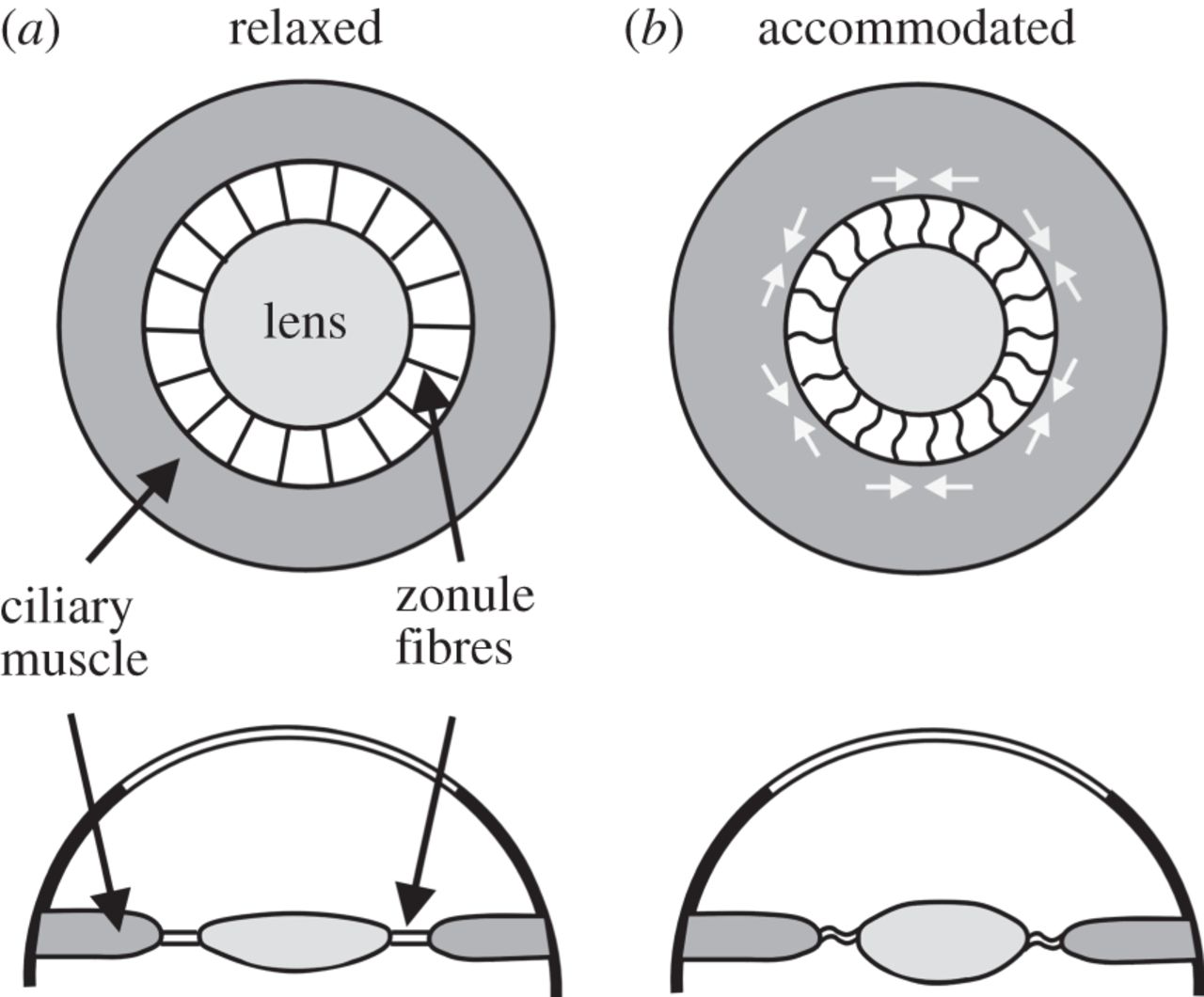 Contraction of bronchi
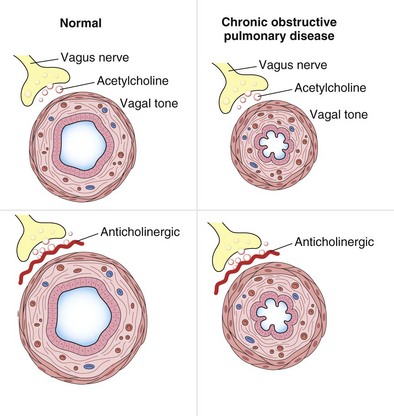 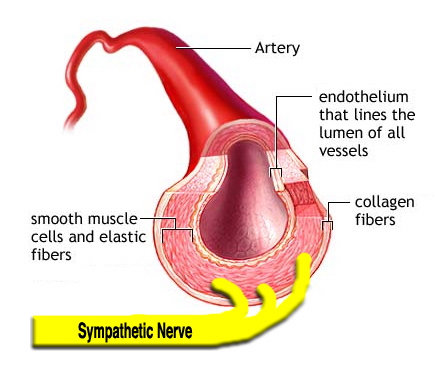 damarlarda yalnızca sempatik inervasyon
parasempatik inervasyon YOK
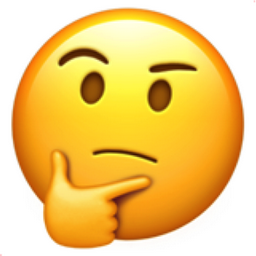 ama damarlarda kolinerjik reseptörler var
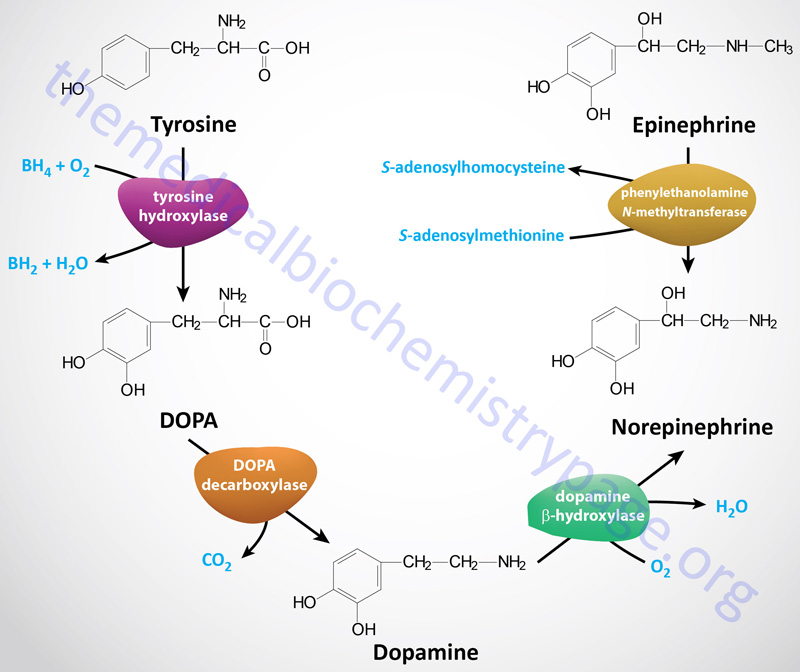 Introducing CATECHOLAMINES
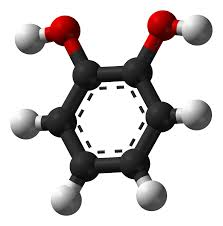 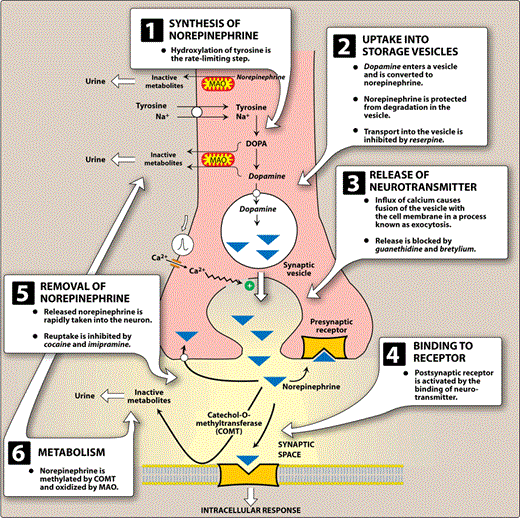 Norepi LIFE CYCLE
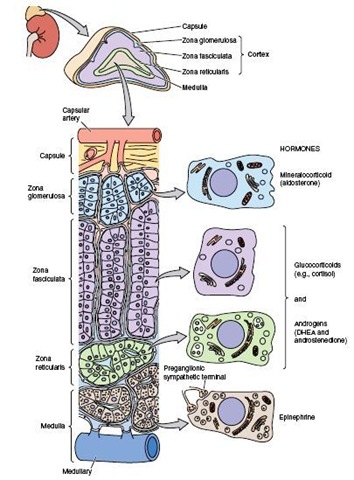 Epi
LIFE CYCLE
Adrenal medulla kromafin 
hücrelerde 
Önce norepi
Sonra enzimatik olarak epi
EPI kanda
Q. Etkisi nasıl sonlanır?
Adrenerjik Reseptör Alttipleri
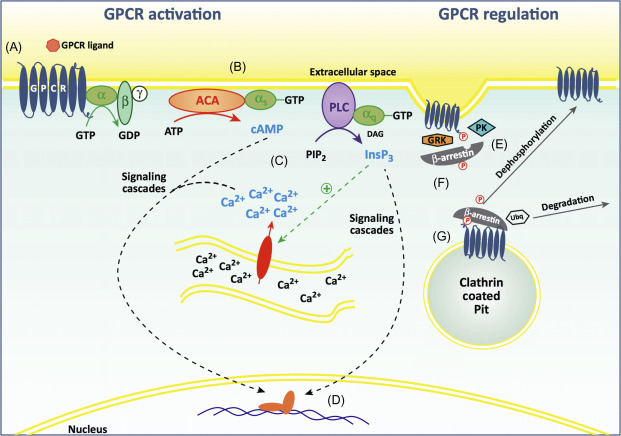 Adrenerjik Reseptör Alttipleri
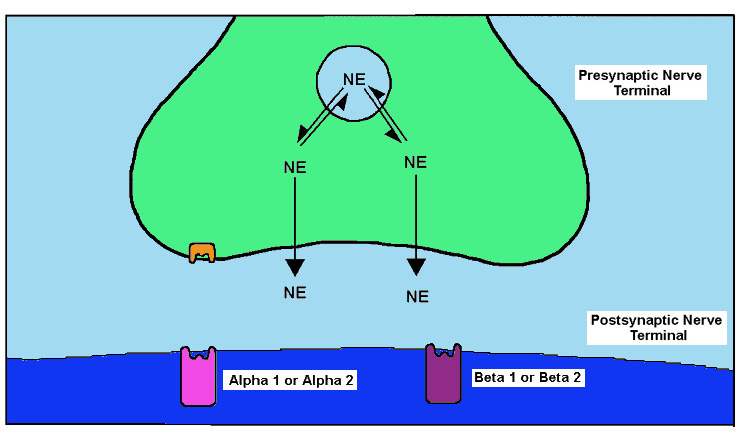 Alpha ()1,2
Beta (β)1,2,3
dopamine
Reseptör alttipleri olduğunu ner’den biliyoruz?
Q1. Reseptörler ne iş yapar? 
	Birinin ilaç keşfetmesini mi bekler?
Adrenerjik Reseptör Alttiplerinin Fonksiyonları
1
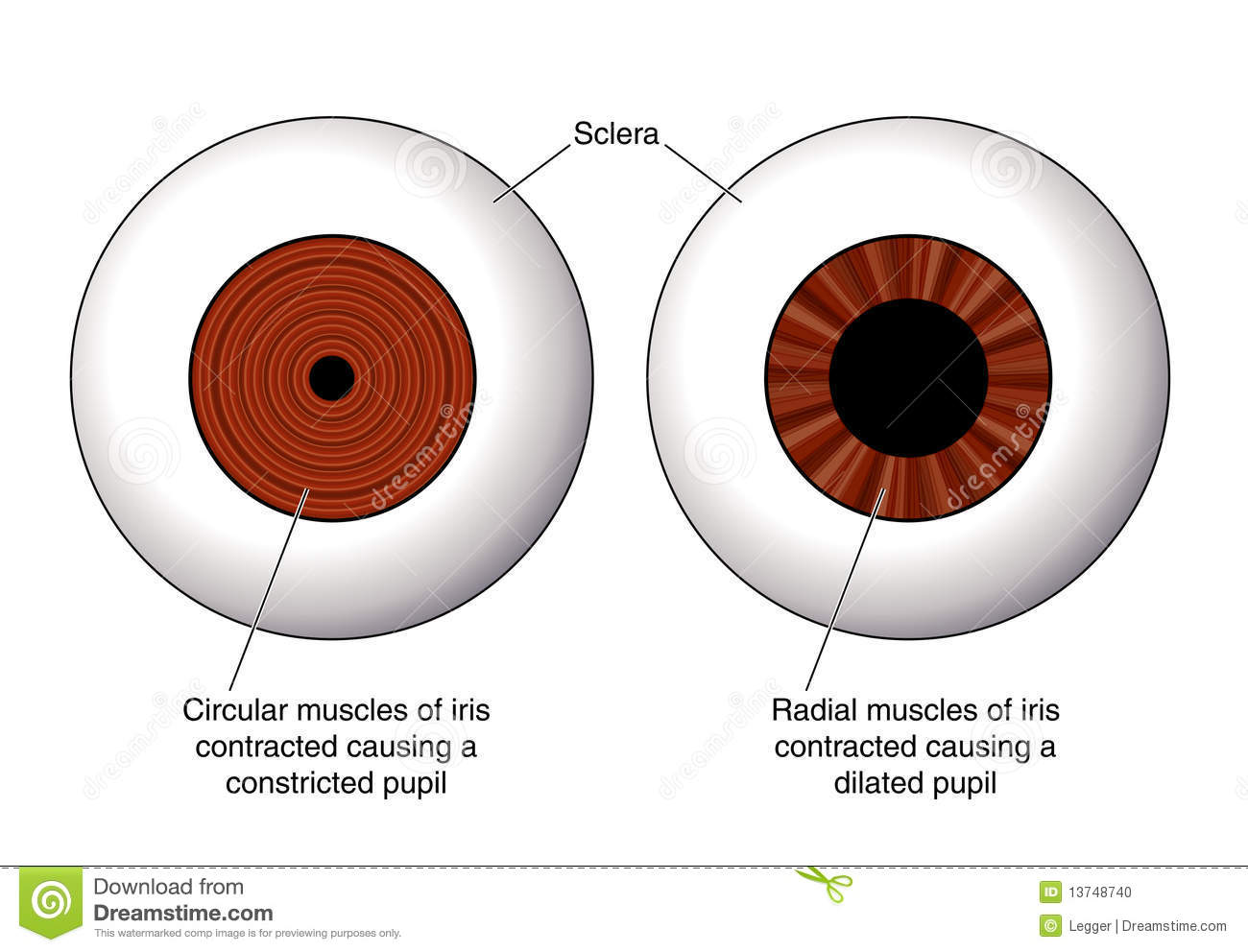 Adrenerjik Reseptör Alttiplerinin Fonksiyonları
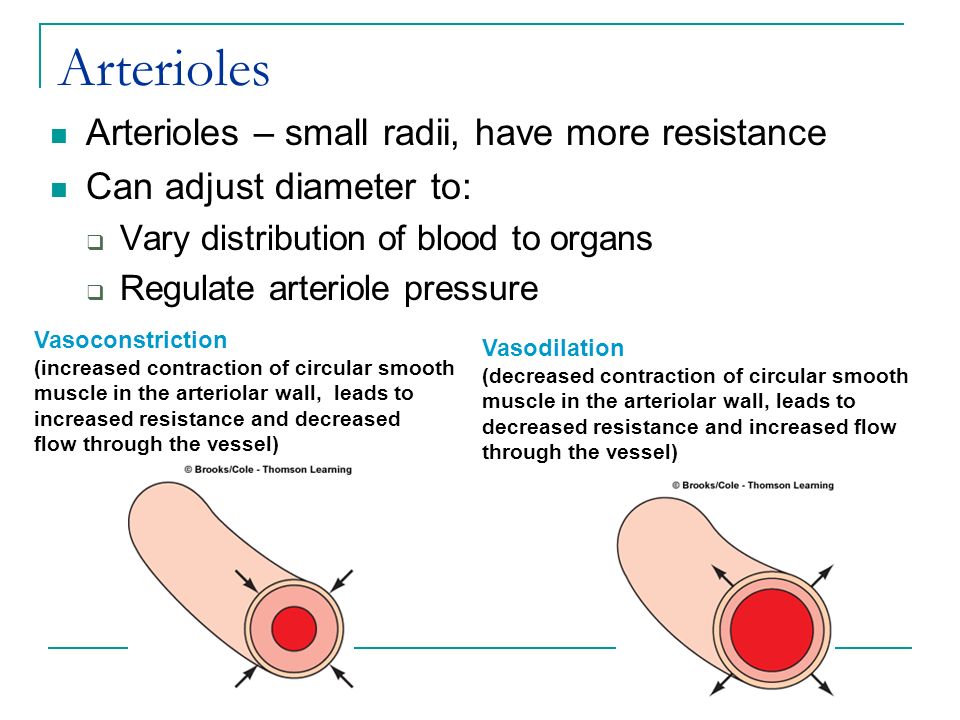 1
Adrenerjik Reseptör Alttiplerinin Fonksiyonları
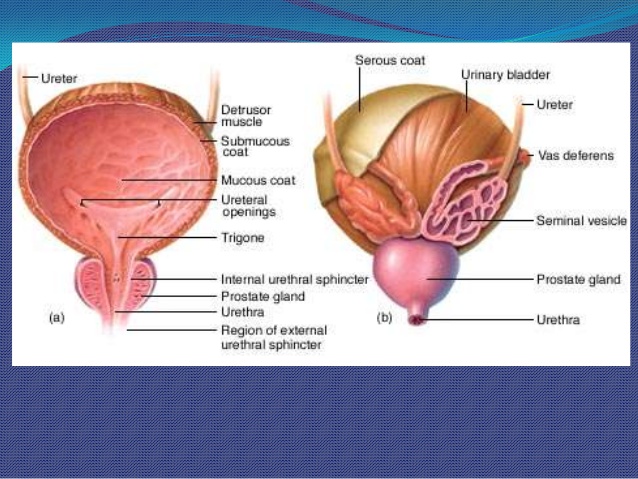 1
Adrenerjik Reseptör Alttiplerinin Fonksiyonları
1
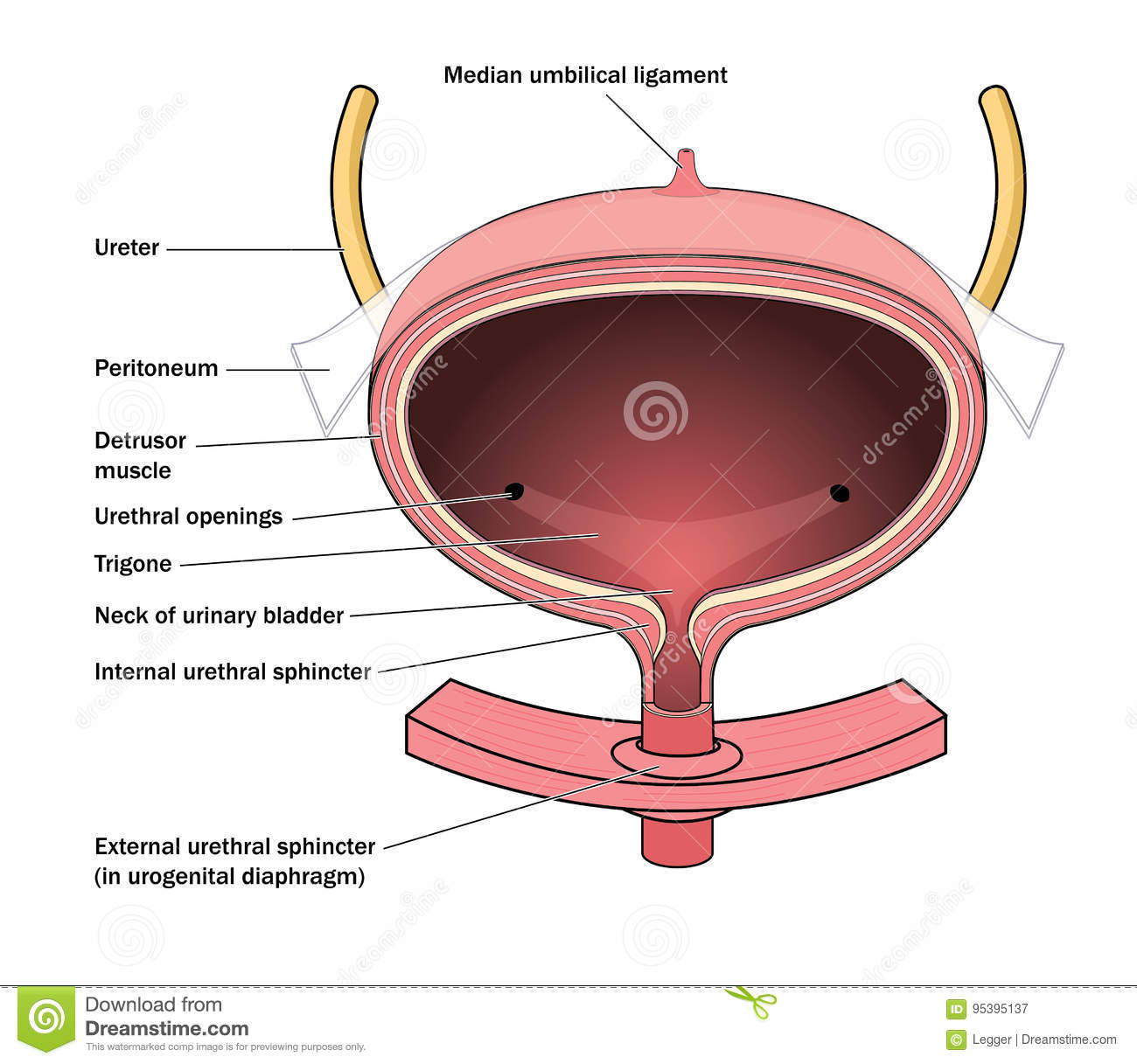 Q. 1 reseptörlerin bloke edilmesi NEYİN etkilerini engeller?
Q. 1 reseptörler bloke edilirse neler olur?
Adrenerjik Reseptör Alttiplerinin Fonksiyonları
2
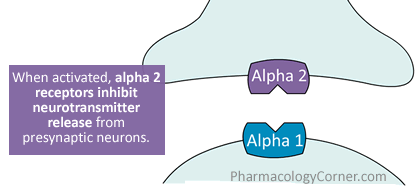 *SSS’deki Alfa2 reseptörler POSTSİNAPTİK
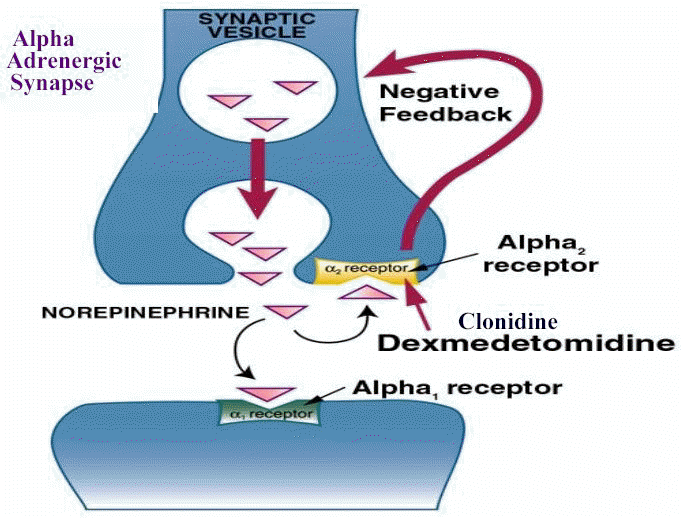 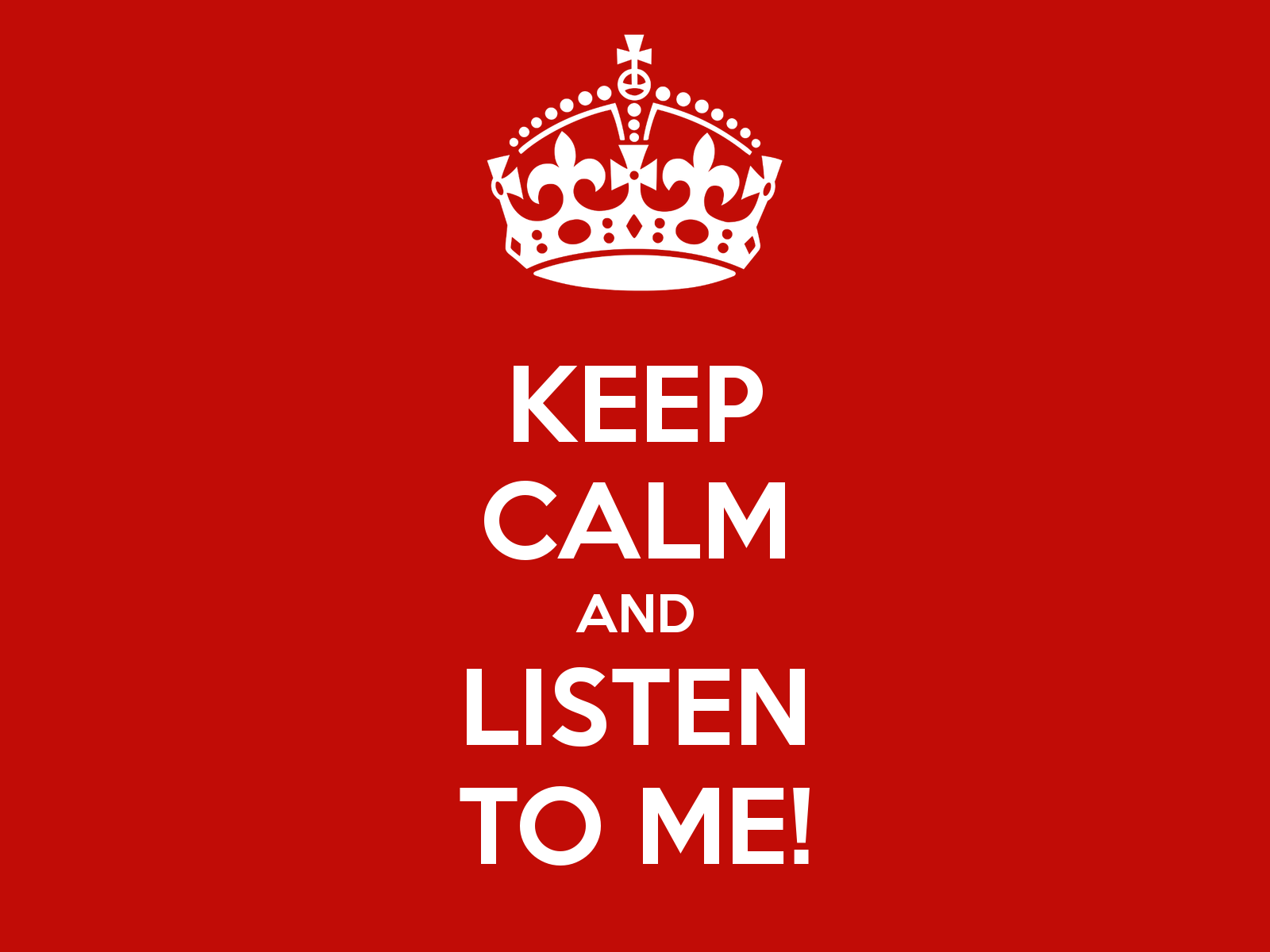 Adrenerjik Reseptör Alttiplerinin Fonksiyonları
β1
β1
Adrenerjik Reseptör Alttiplerinin Fonksiyonları
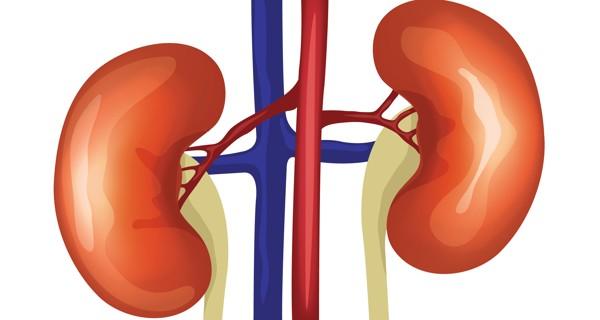 β1
β1
β1
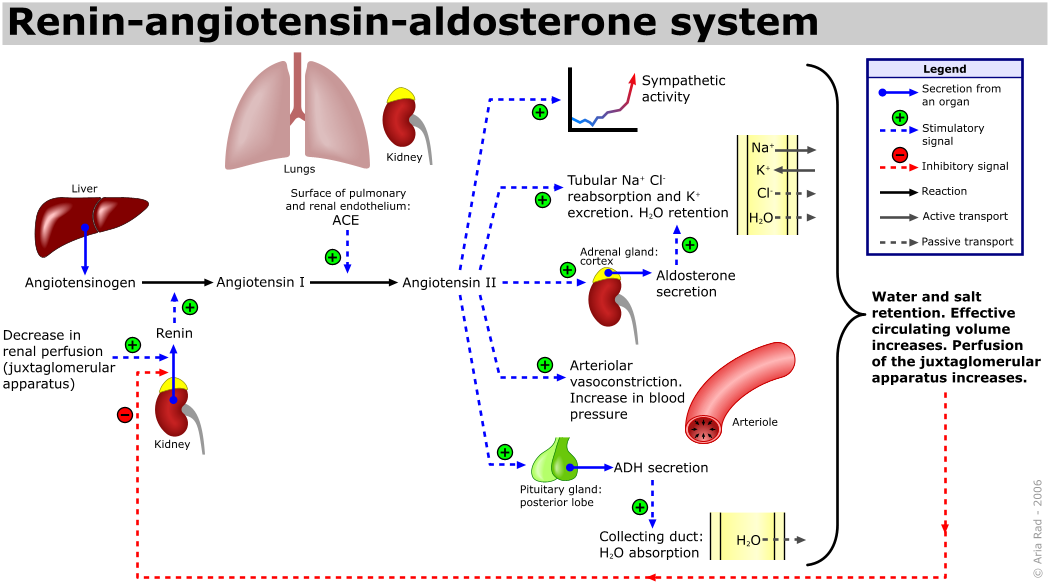 Adrenerjik Reseptör Alttiplerinin Fonksiyonları
β2
Adrenerjik Reseptör Alttiplerinin Fonksiyonları
1
Q. 1 reseptörleri ne aktive ediyor?
Aynı madde nasıl oluyor birbirine ters etki oluşturabiliyor?
Q. β2 reseptörleri ne aktive ediyor ?
Adrenerjik Reseptör Alttiplerinin Fonksiyonları
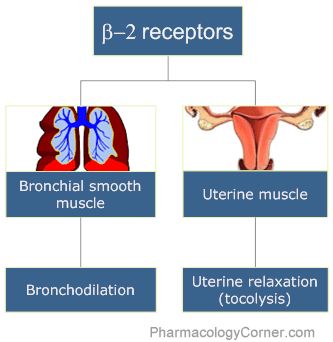 β2
Adrenerjik Reseptör Alttiplerinin Fonksiyonları
dopamin
ACH TÜM KOLİNERJİK RESEPTÖRLERİ AKTİVE EDER
ADRENERJİK TRANSMİTTERLERİN RESEPTÖR SPESİFİSİTESİ  ASETİLKOLİNDEN DAHA KOMPLEKS
TÜM ADRENERJİK TRANSMİTTERLER (?,?,?) TÜM ADRENERJİK  RESEPTÖRLERİ (aynı düzeyde) AKTİVE ETMİYOR
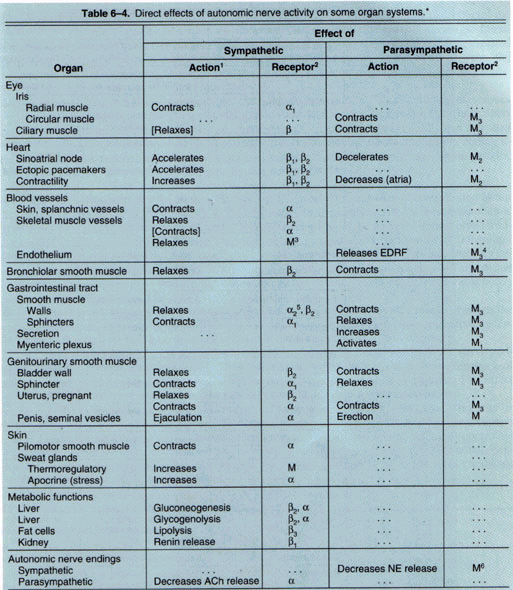 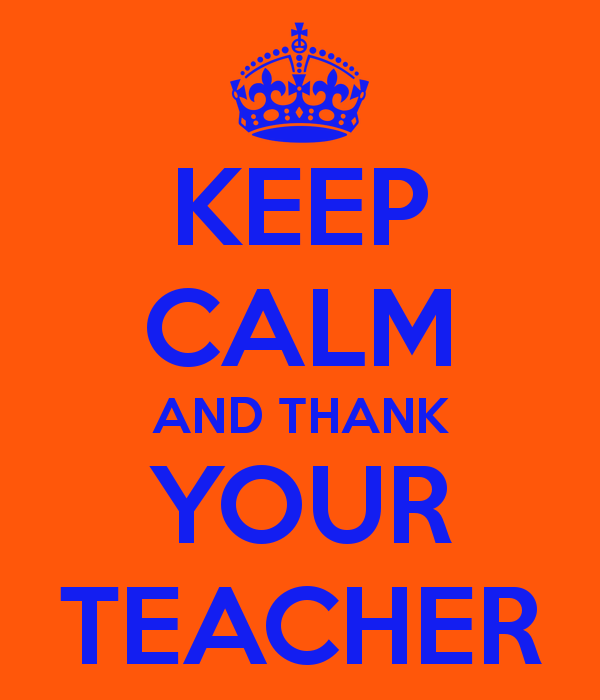 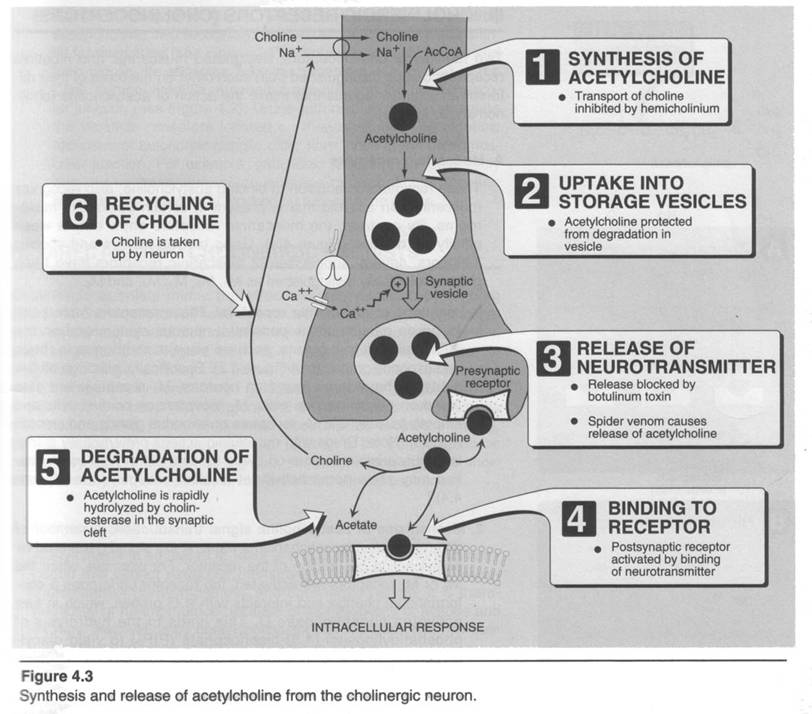 OTONOMİK FONKSİYONLARIN FARMAKOLOJİKMODİFİKASYONU
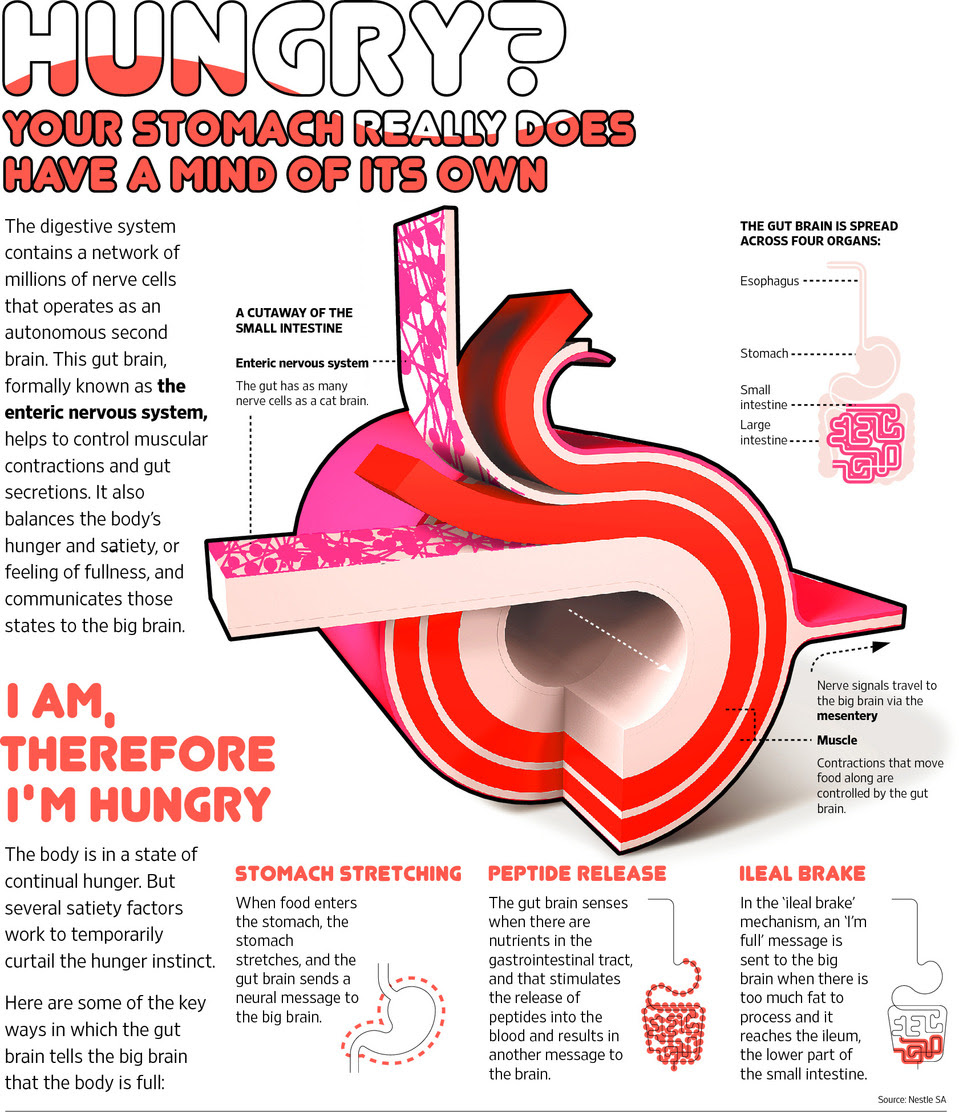 Adrenerjik
Kolinerjik
kolinoseptör
Otonomik efektör doku
Baroreseptör refleks
sempatik
-reseptör
Postsinaptik reseptör
nikotinik reseptör